AS 2885.3 Seminar
Presented By -  Regulators
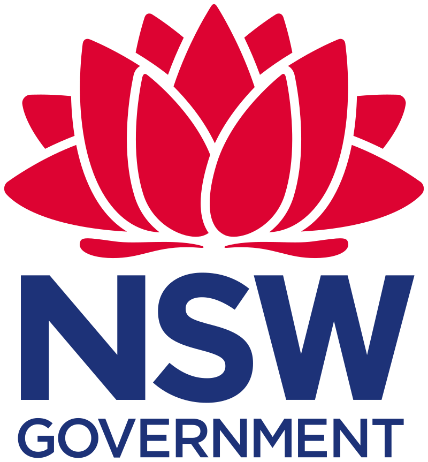 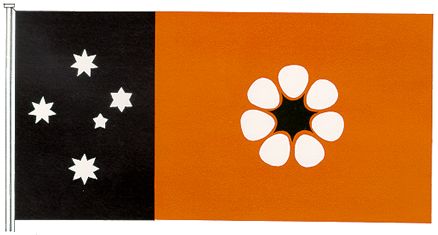 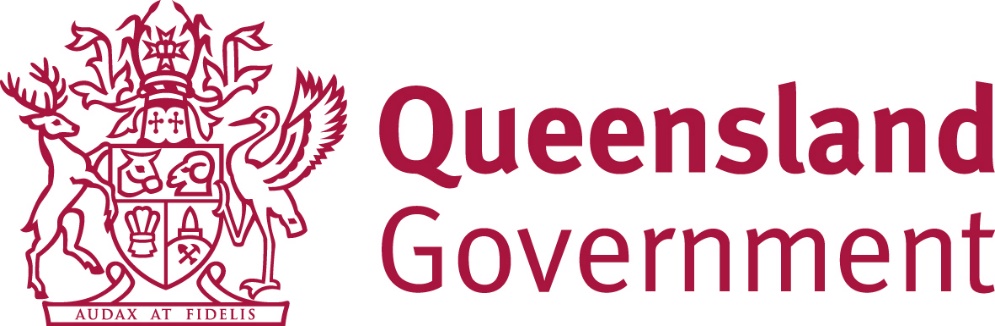 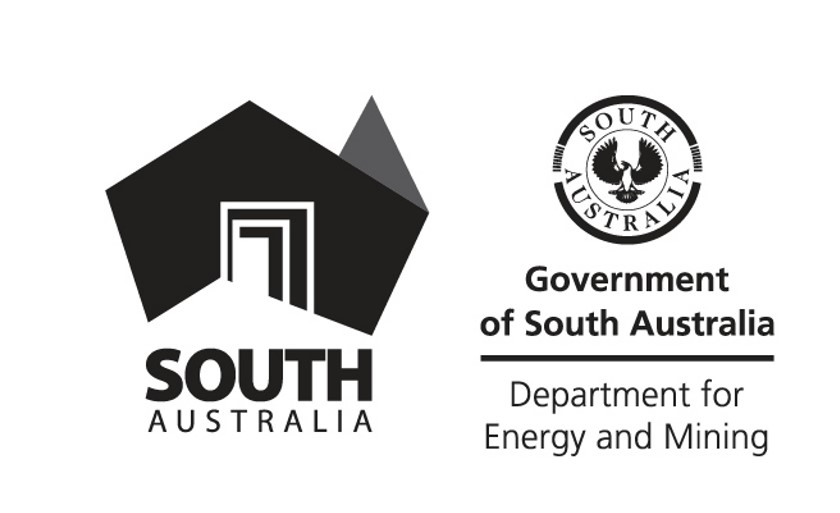 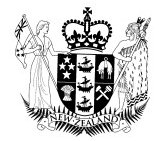 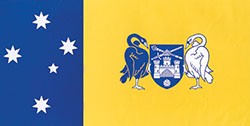 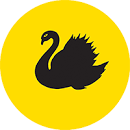 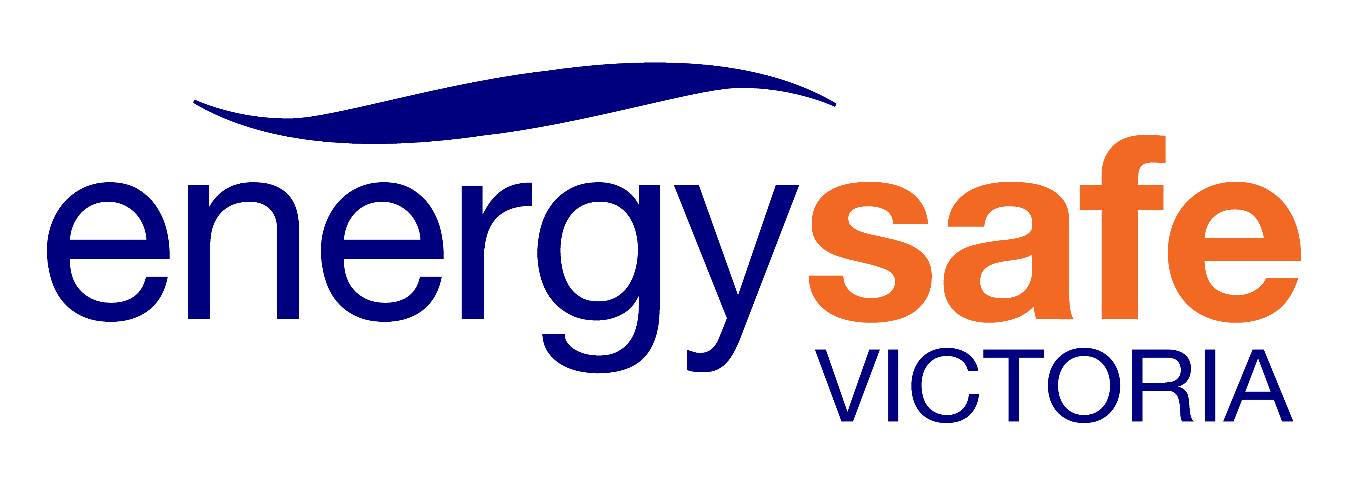 Questions